Ouvido
Visão global do ouvido
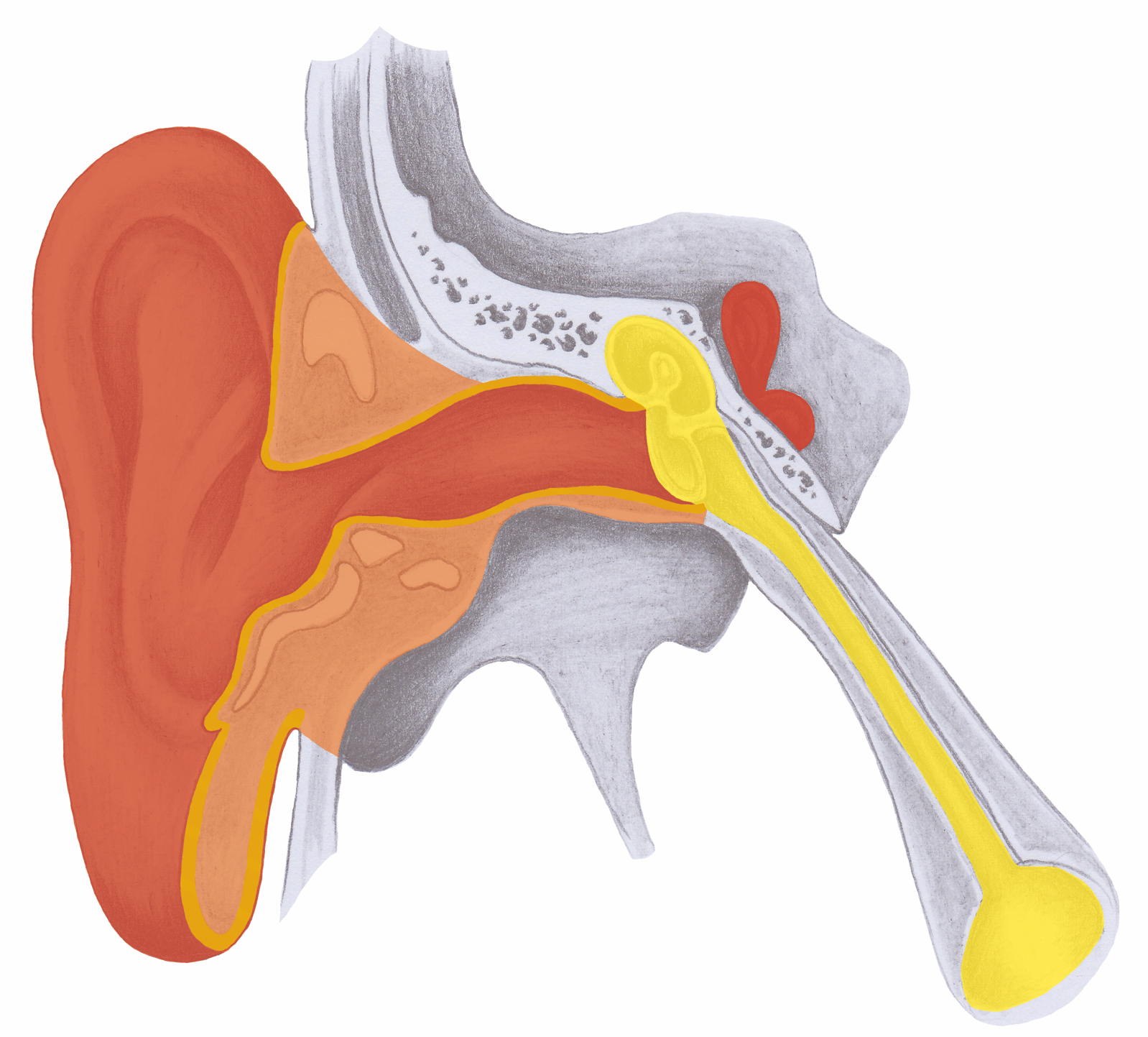 Canal auditivo externo
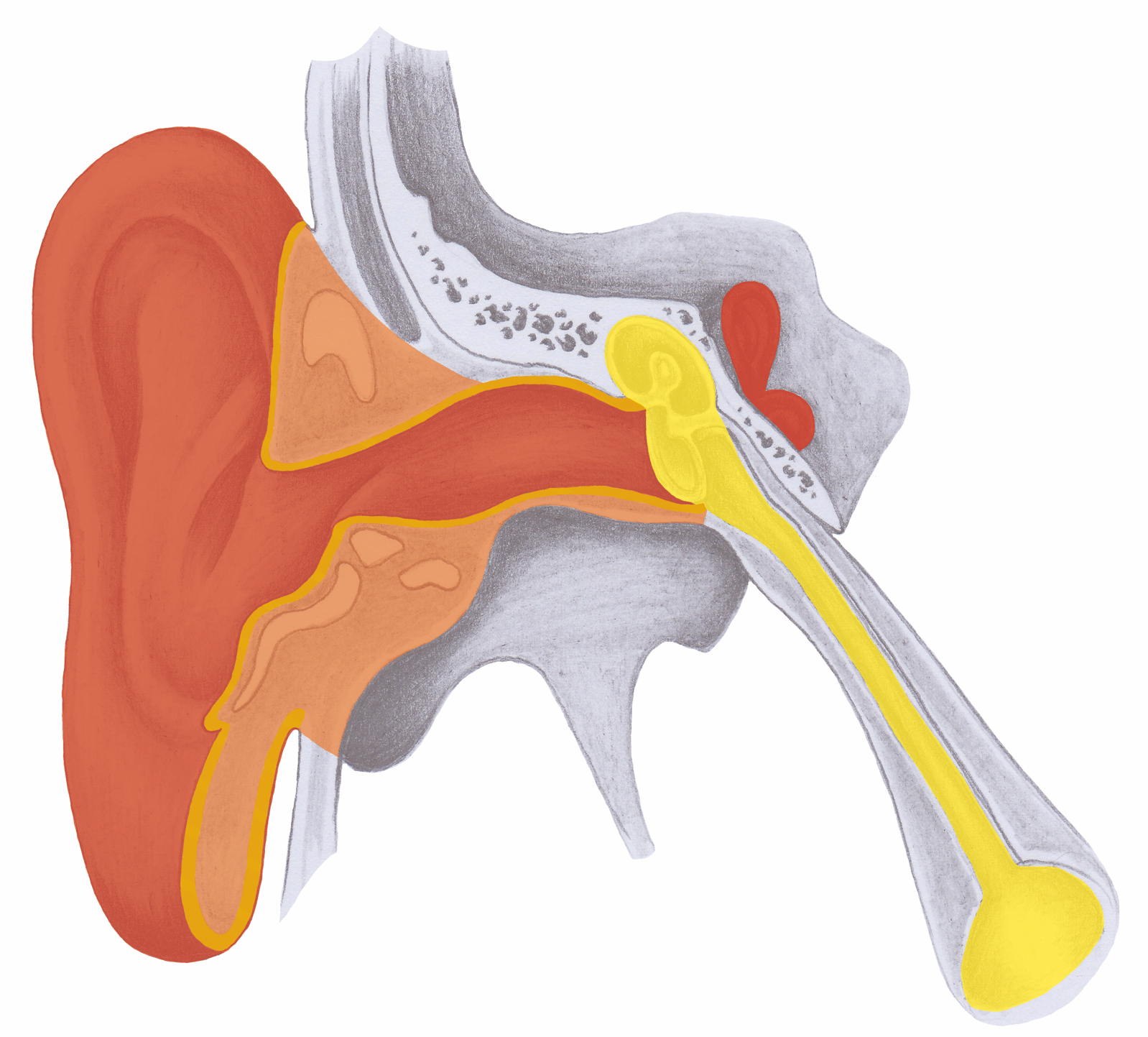 Canal externo auditivo  - Cílios
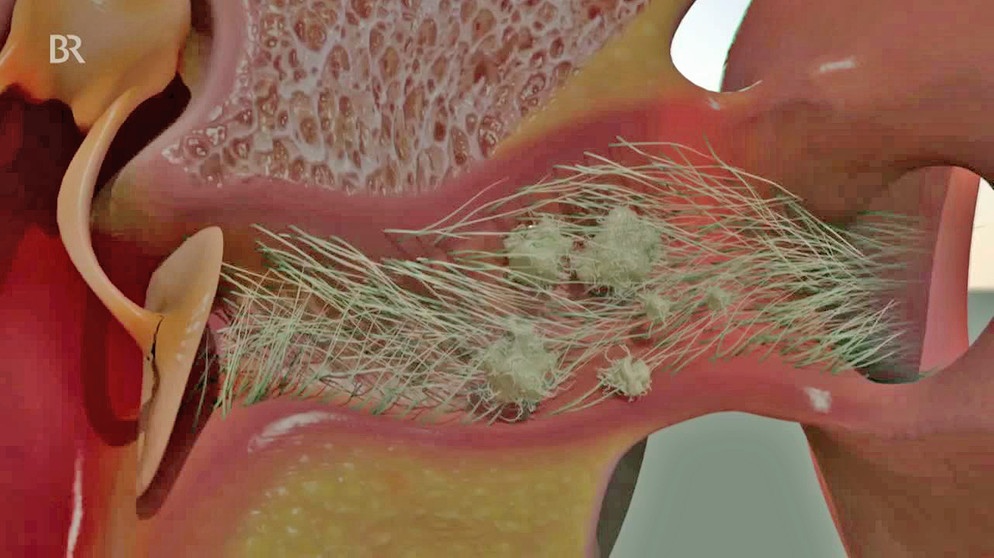 Eczema no ouvido – Conflito de separação
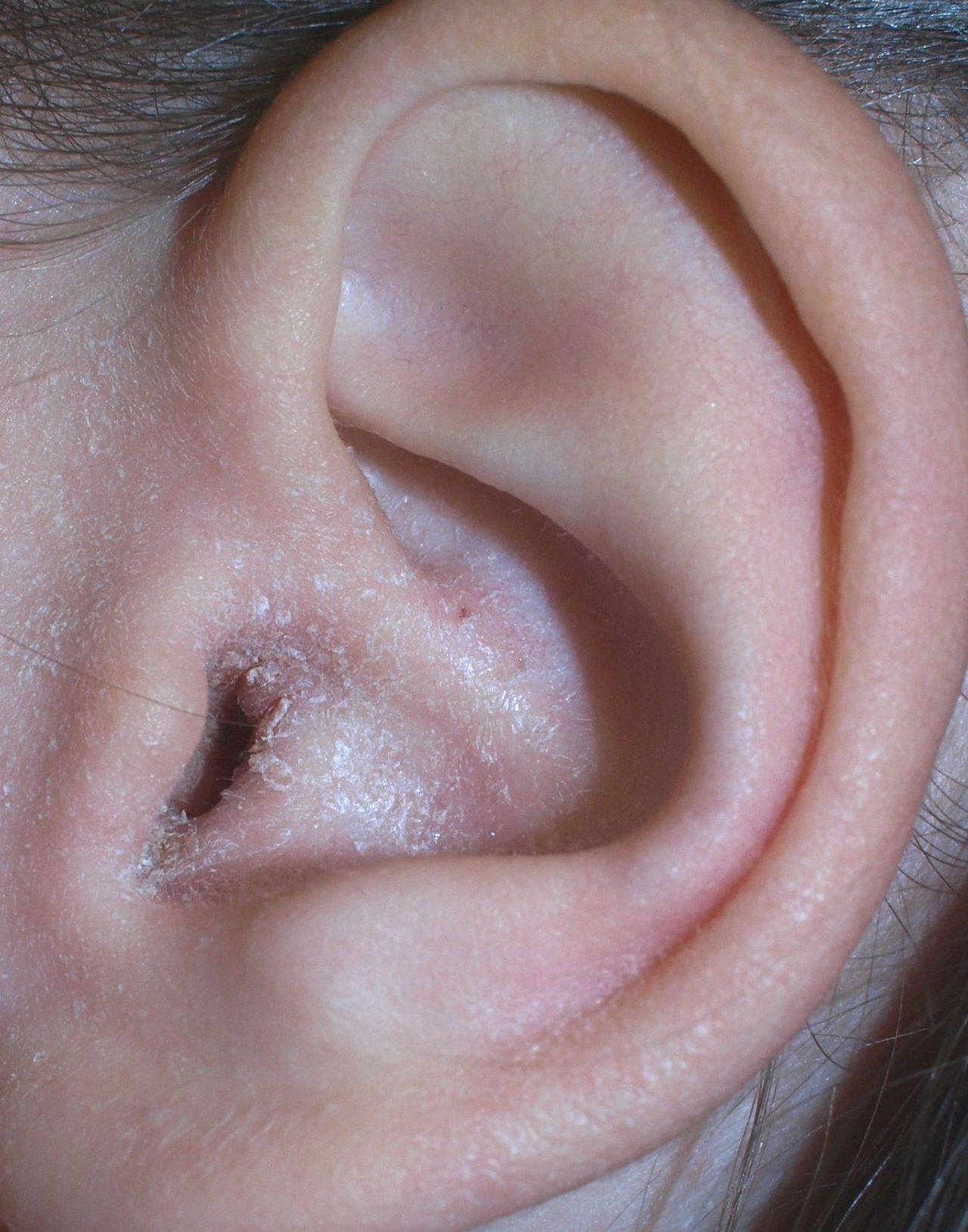 Orelha gotosa de Tophi: Cartilagem (Conflito de 
auto-estima) + Túbulo coletor ativo
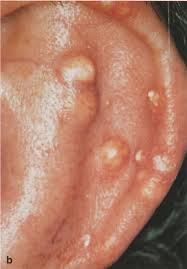 Orelha gotosa de Tophi: Cartilagem (Conflito de 
auto-estima) + Túbulo coletor ativo
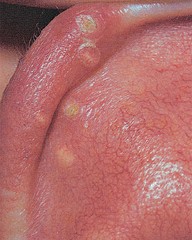 Inflamação do canal auditivo: conflito de separação
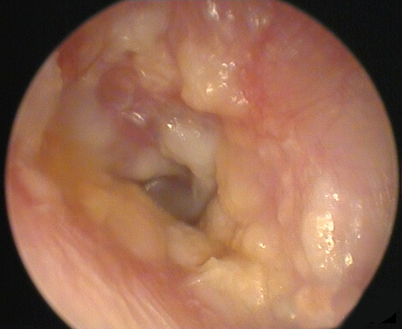 Ouvido médio
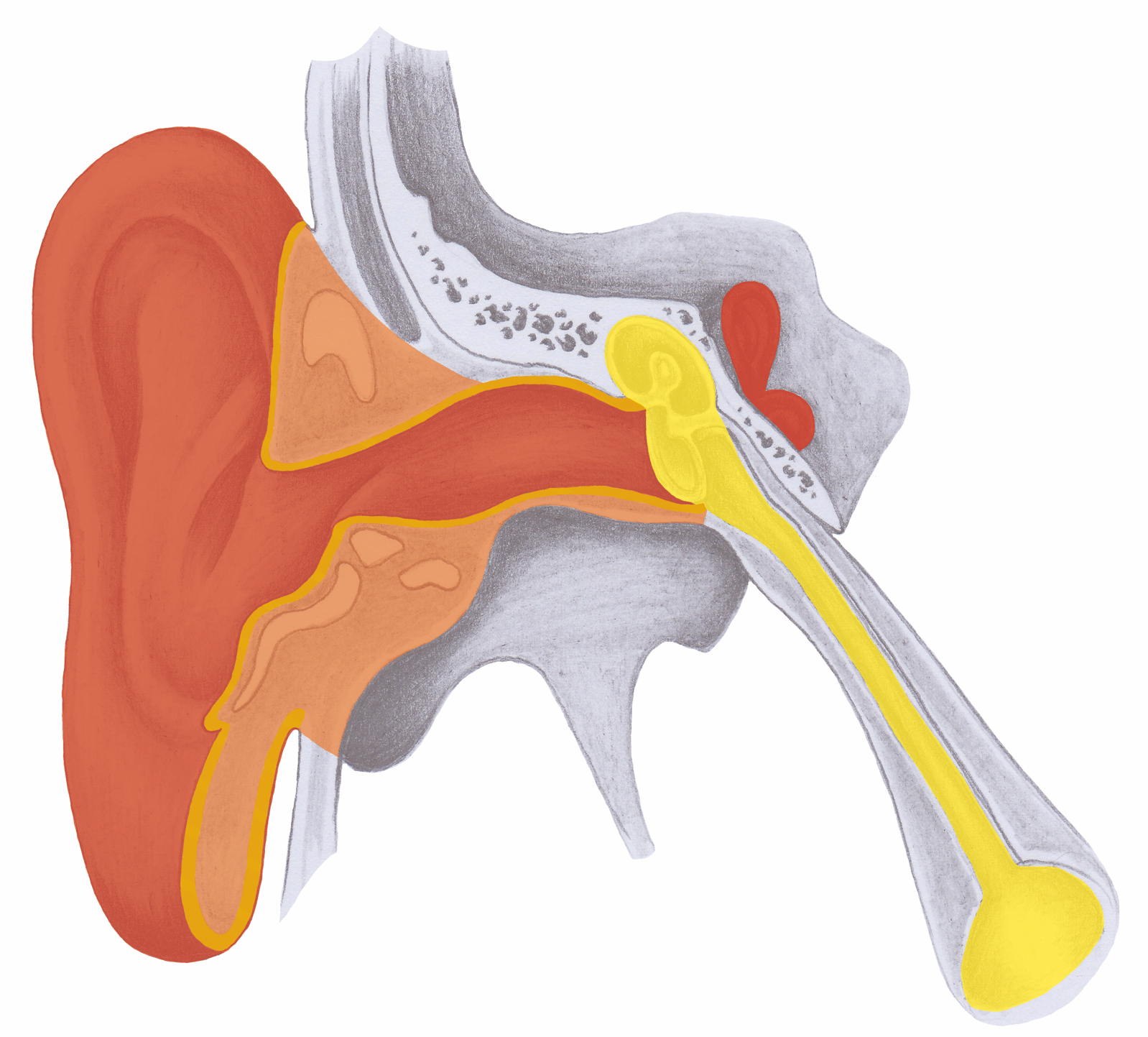 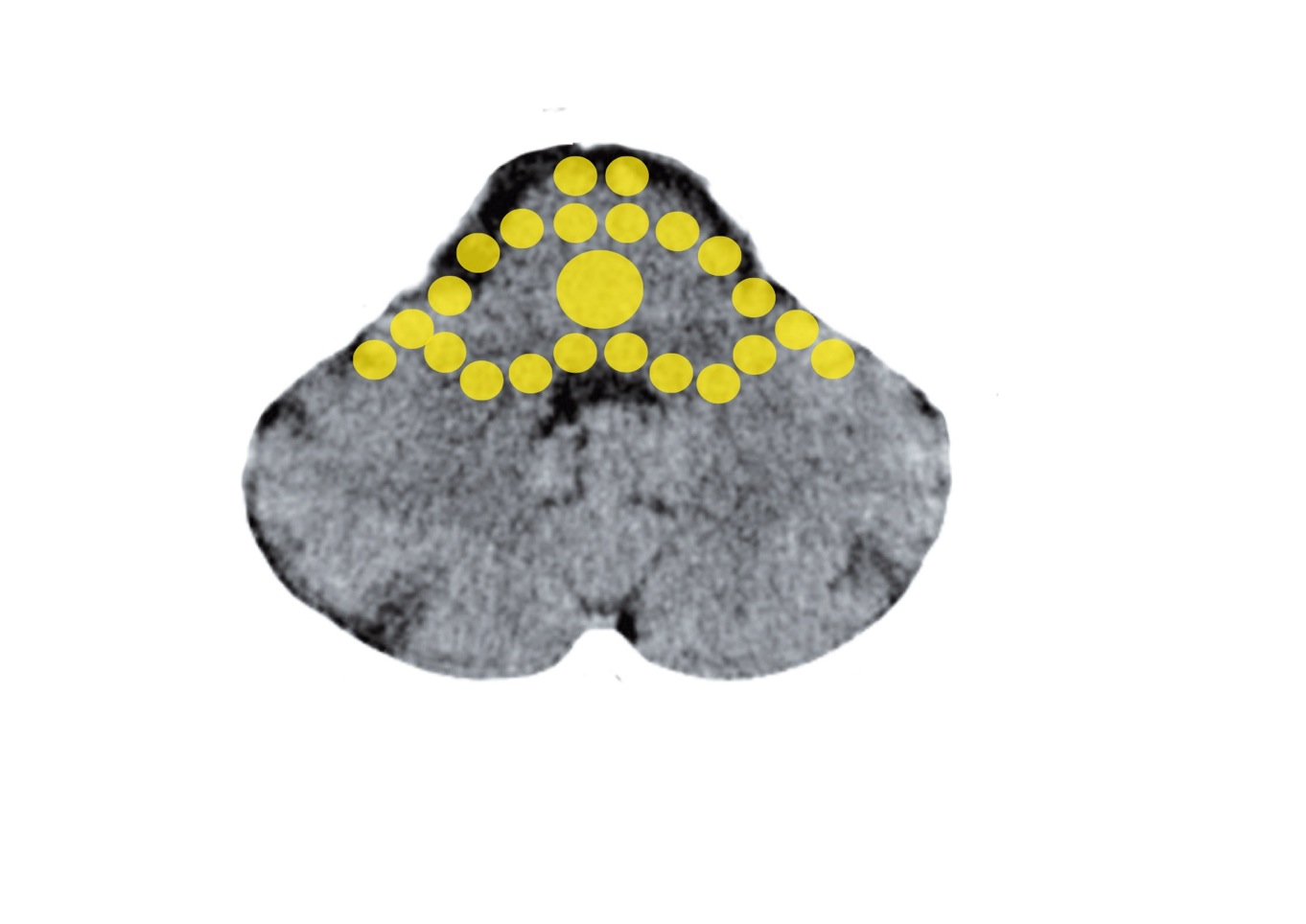 Tronco cerebral: Ouvido médio e trompa de eustáquio
Mittelohr und Tuba eustachii - Stammhirn
Infecção do ouvido médio
Infecção do ouvido médio
Infecção do tímpano
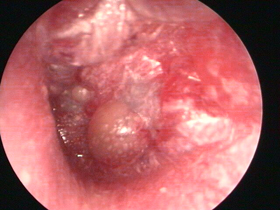 Abaulamemto do tímpano
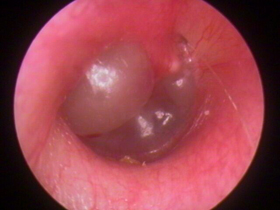 Ouvido interno
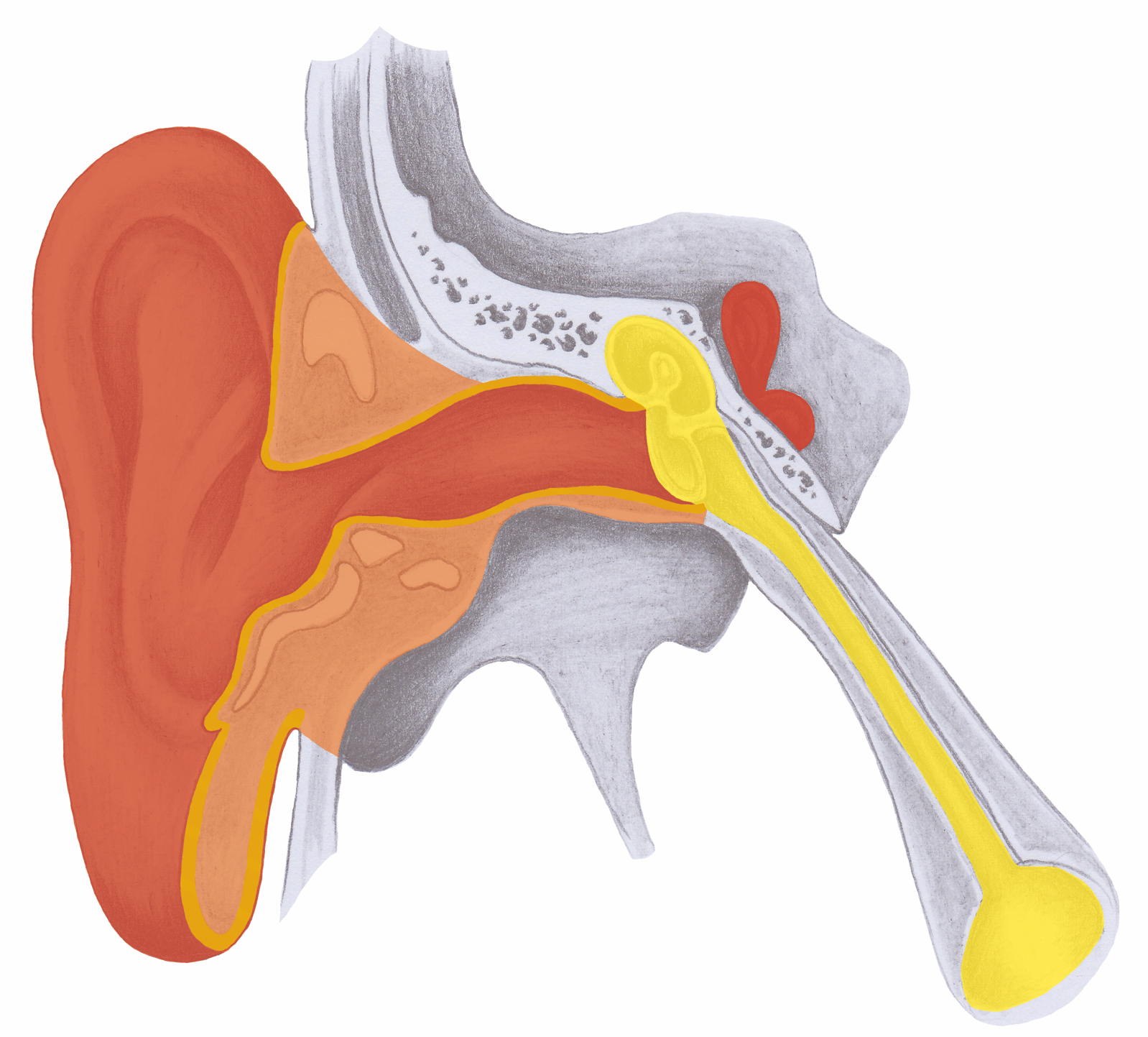 Córtex cerebral : Giros autivos – Ouvido interno
Sensorik
TC: Giro auditivo, conflito recorrente
Innenohr – Schnecke und Bogengänge
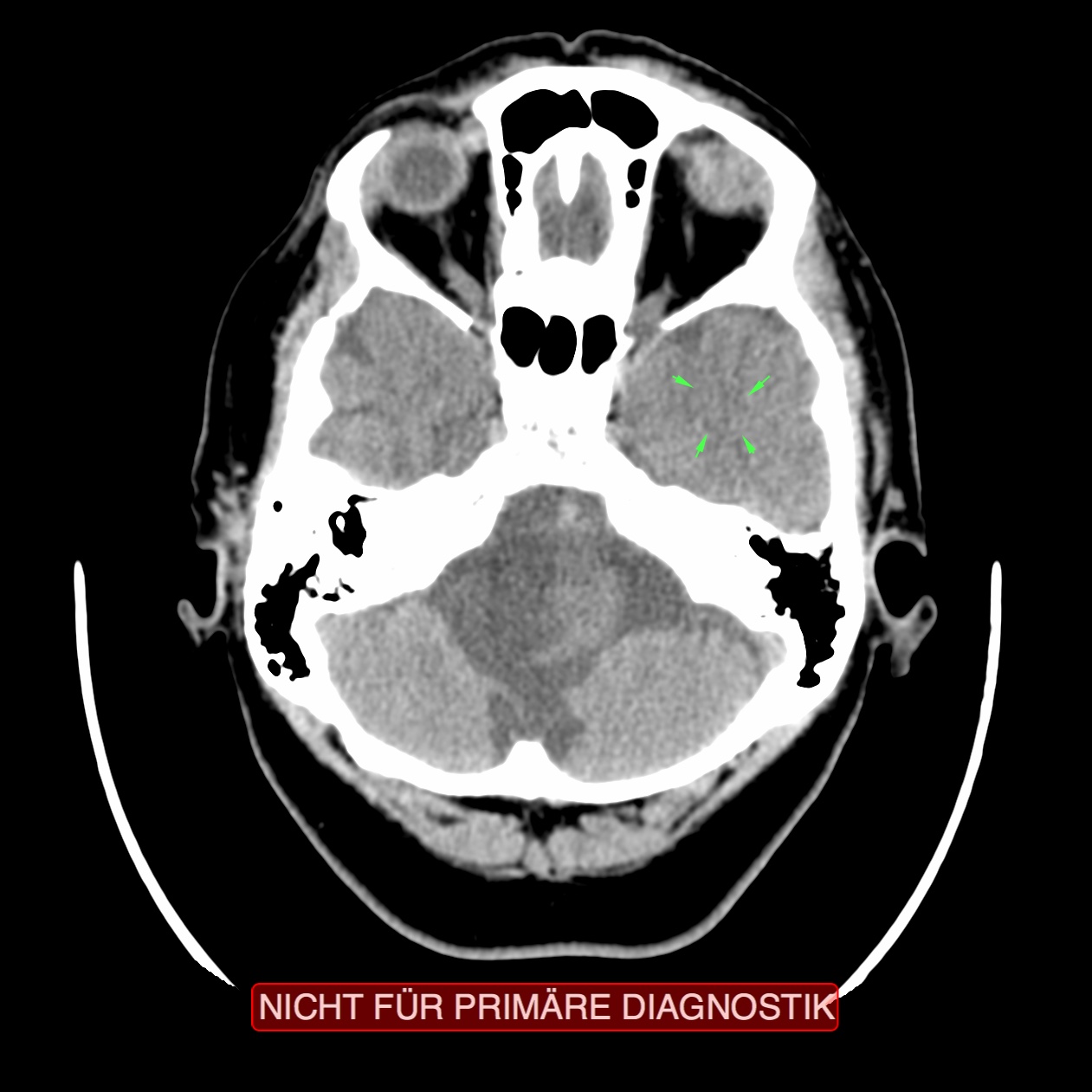 TC: Ouvido médio esquerdo, Conflito recorrente
Innenohr – Schnecke und Bogengänge
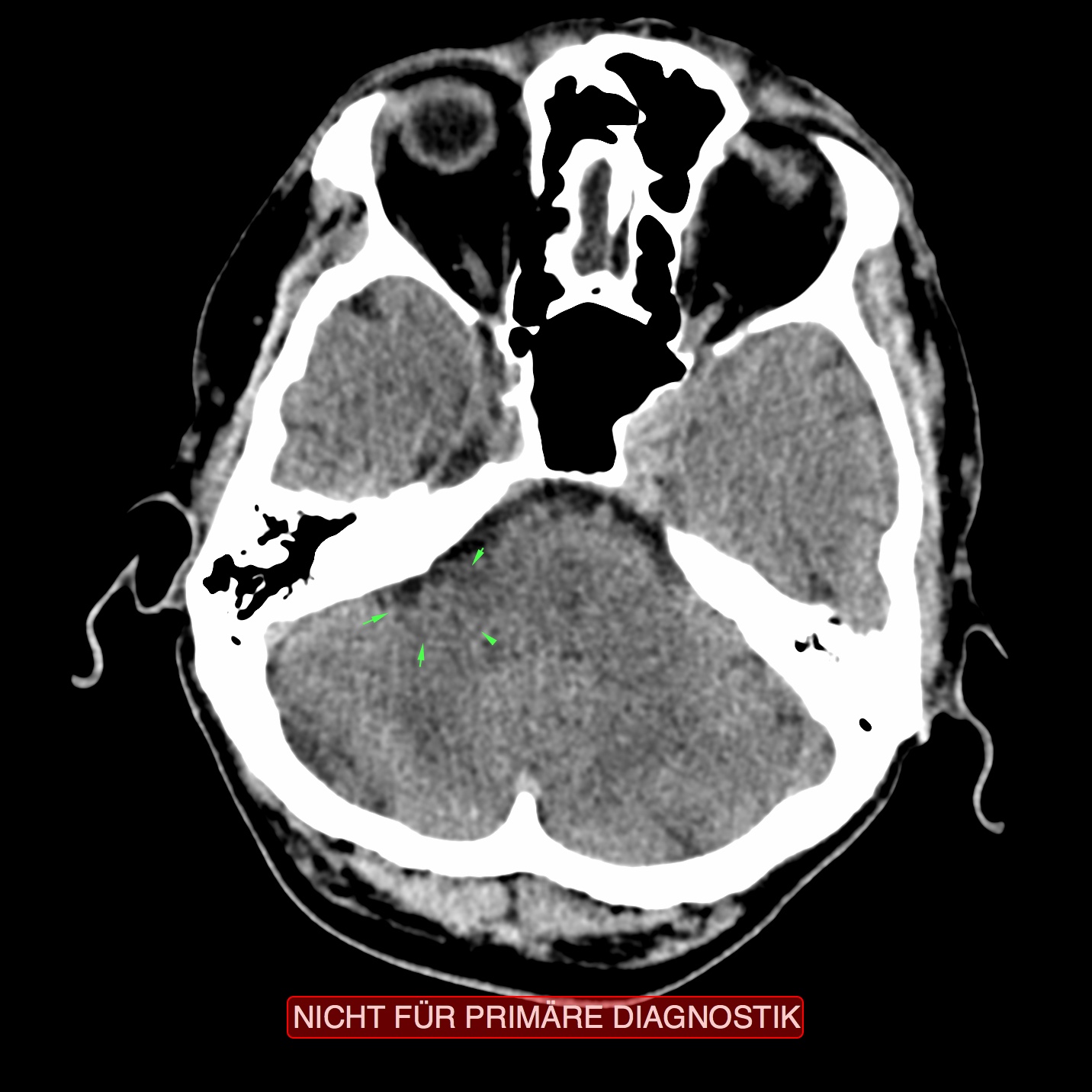 Ouvido interno: Cóclea e ductos semicirculares
Innenohr – Schnecke und Bogengänge
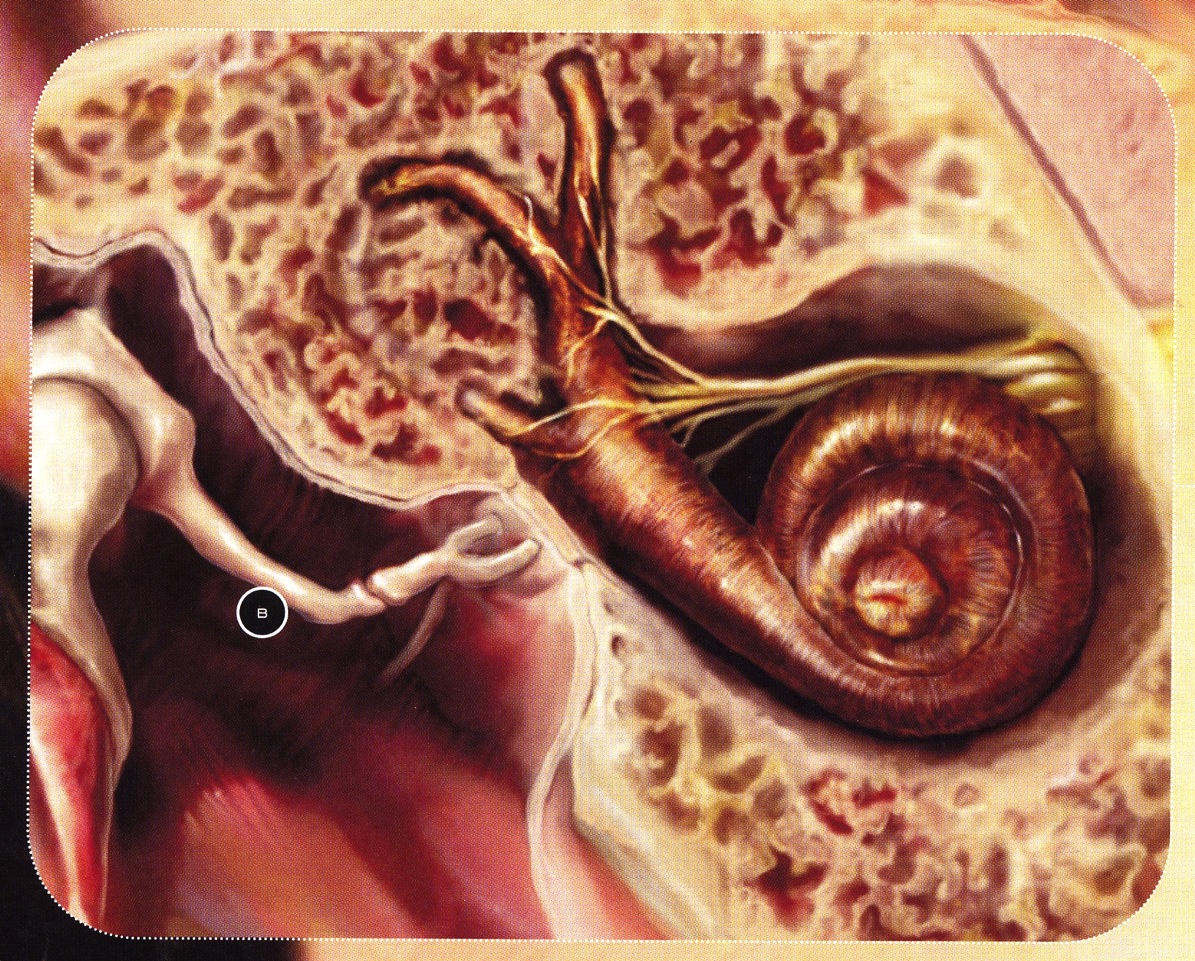 Balanço estático de cristais CaCO3 : Otólitos
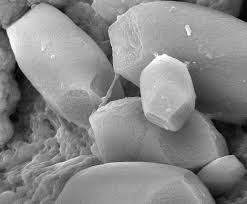 M. estapédio and M. tensor timpanico
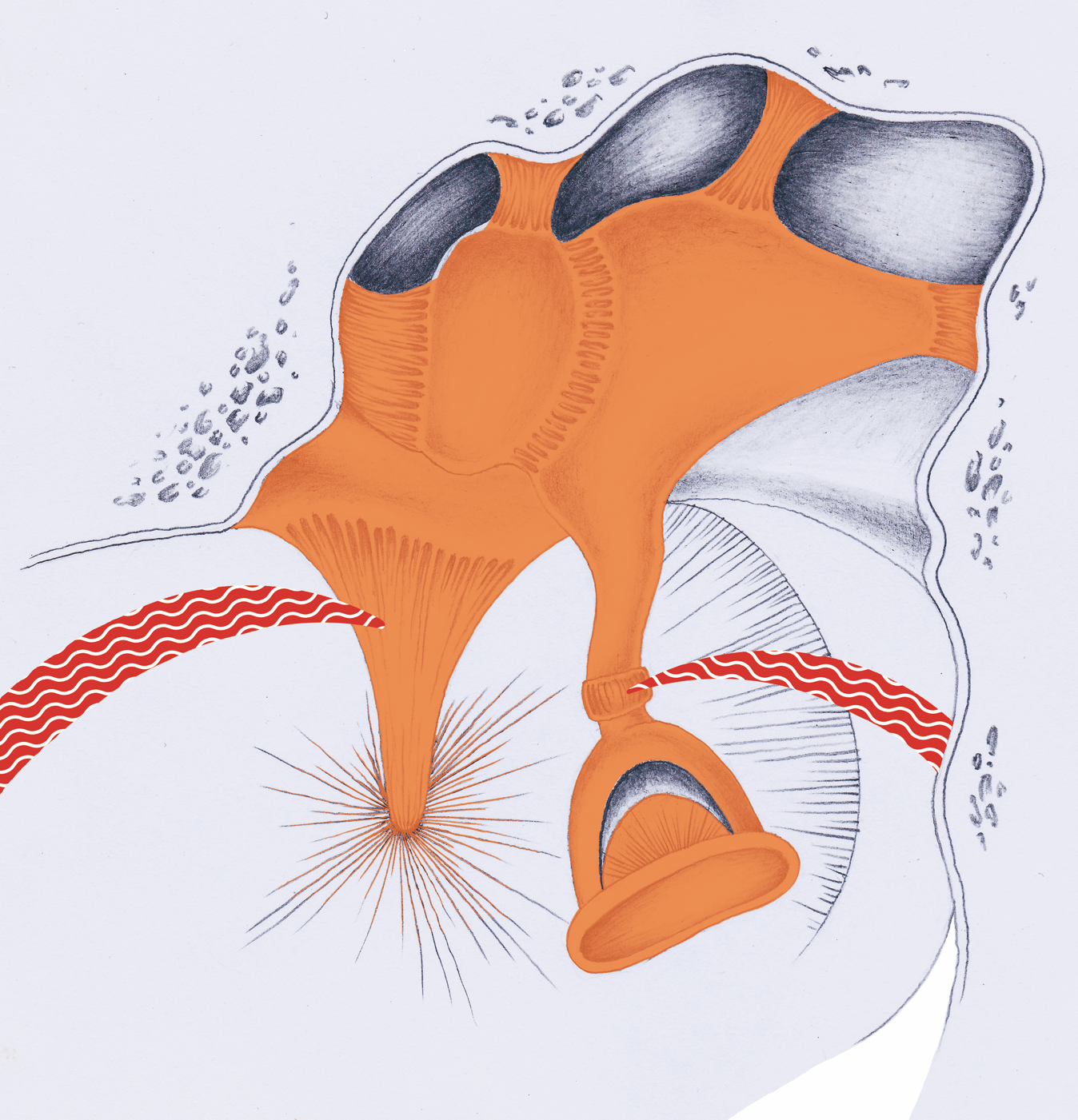